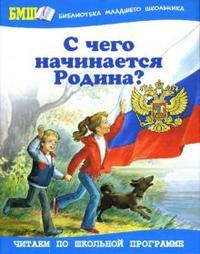 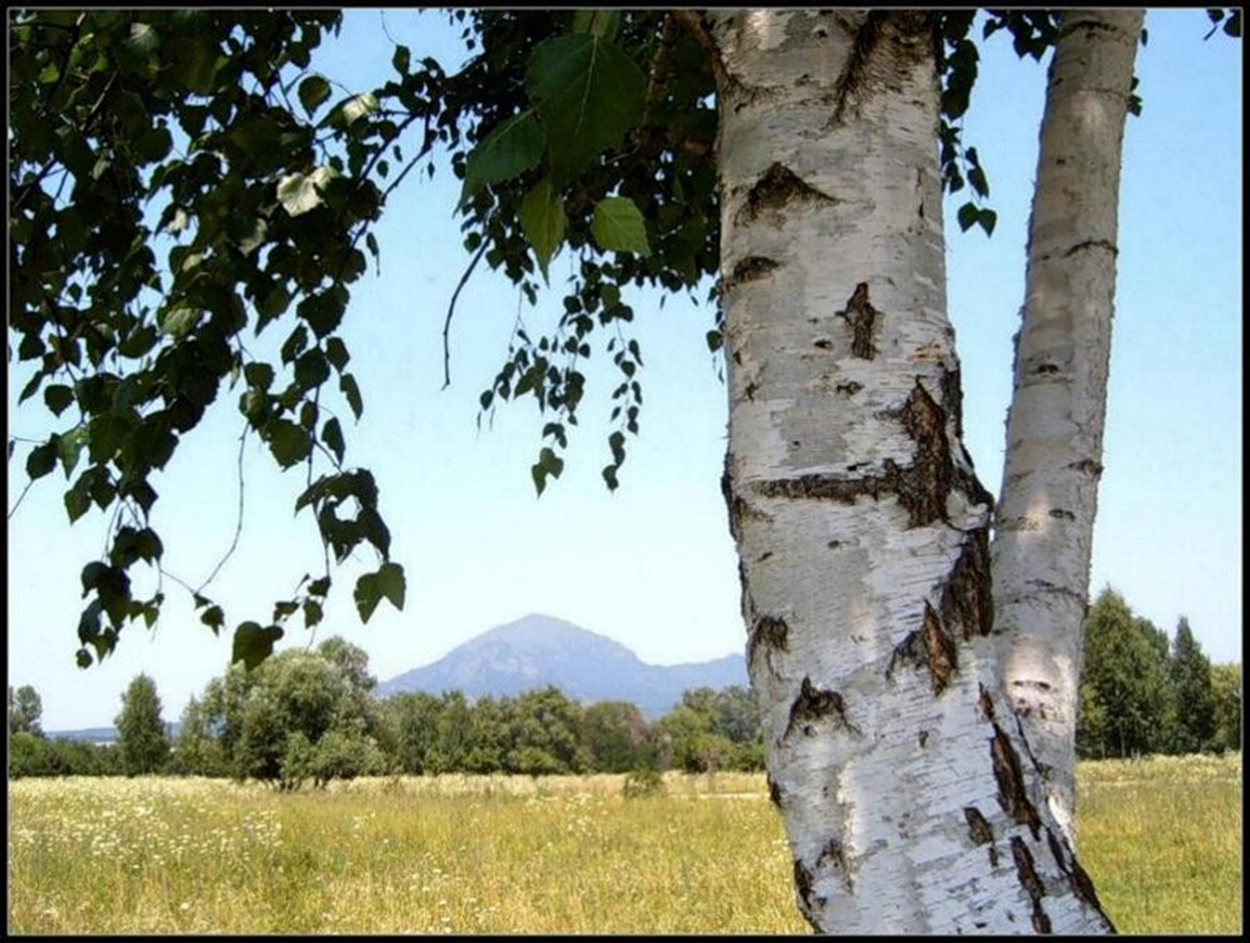 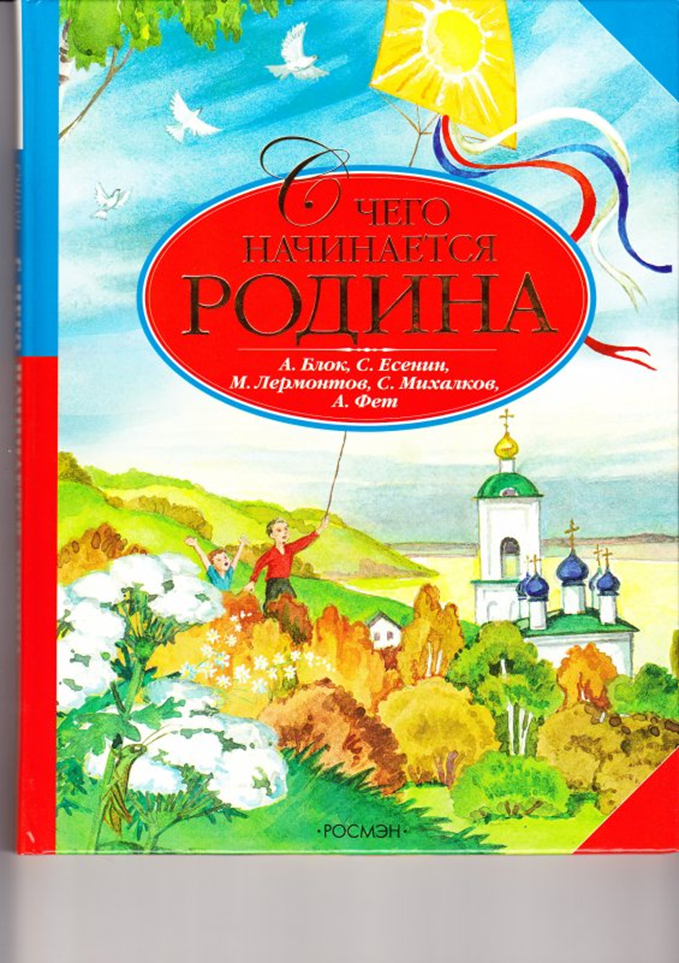 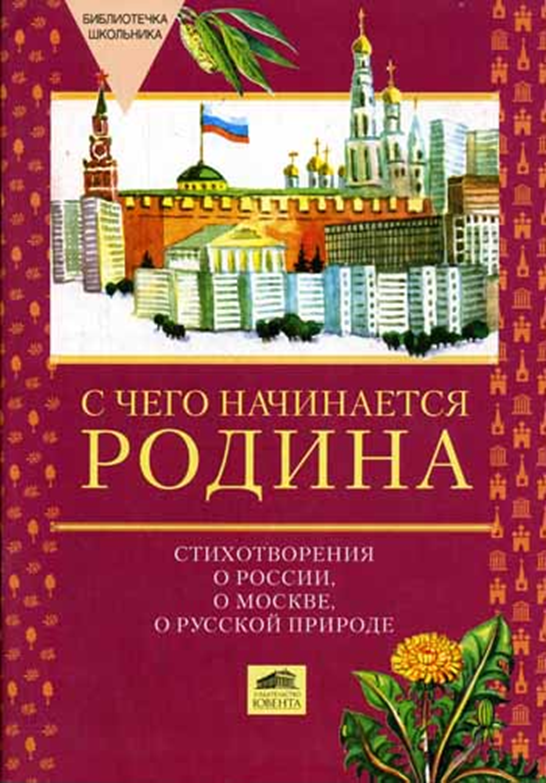 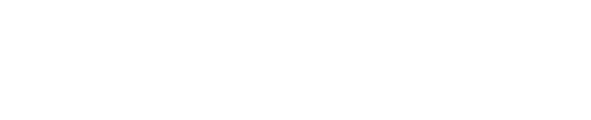 М. Л. Матусовский    С чего начинается родина?
С чего начинается Родина?                     С чего начинается Родина?
С картинки в твоём букваре,                  С заветной скамьи у ворот.
С хороших и верных товарищей,          С той самой берёзки, что во поле,
Живущих в соседнем дворе.                 Под ветром склоняясь, растёт.

А может, она начинается                        А может, она начинается
С той песни, что пела нам мать.           С весенней запевки скворца
С того, что в любых испытаниях           И с этой дороги просёлочной,
У нас никому не отнять.                          Которой не видно конца…
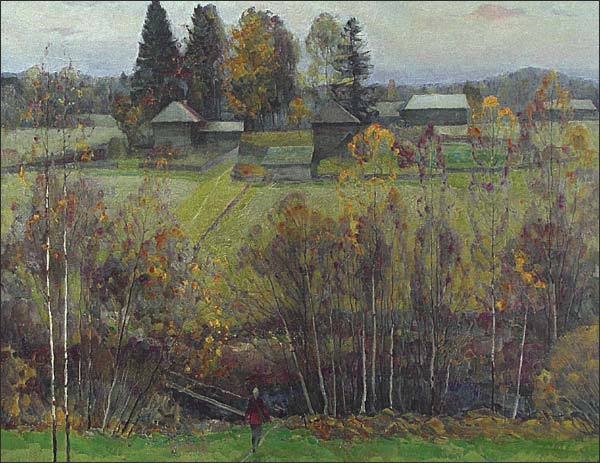 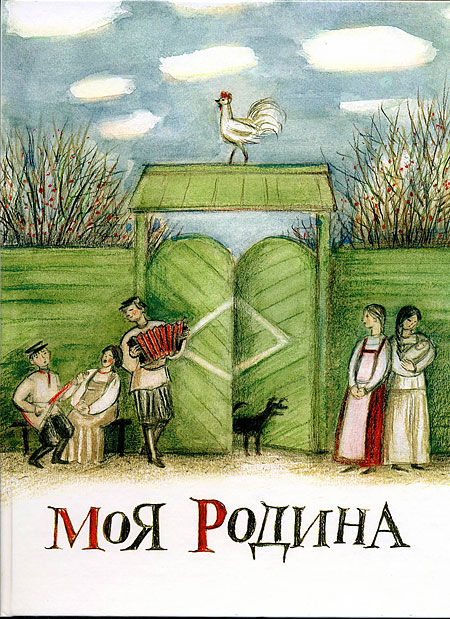 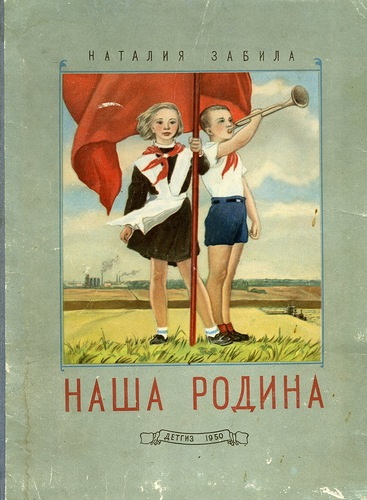 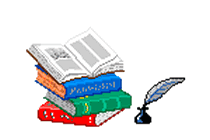 Озаглавь   стихотворение.
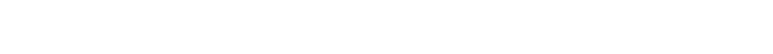 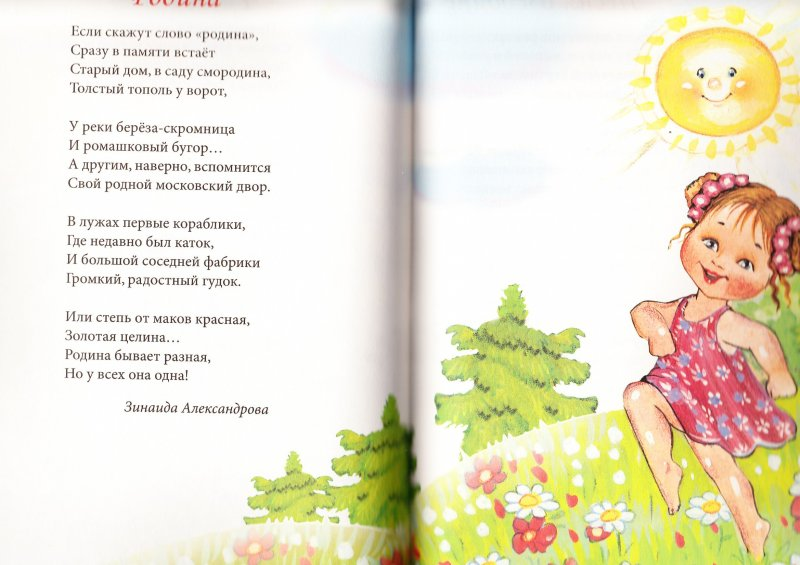 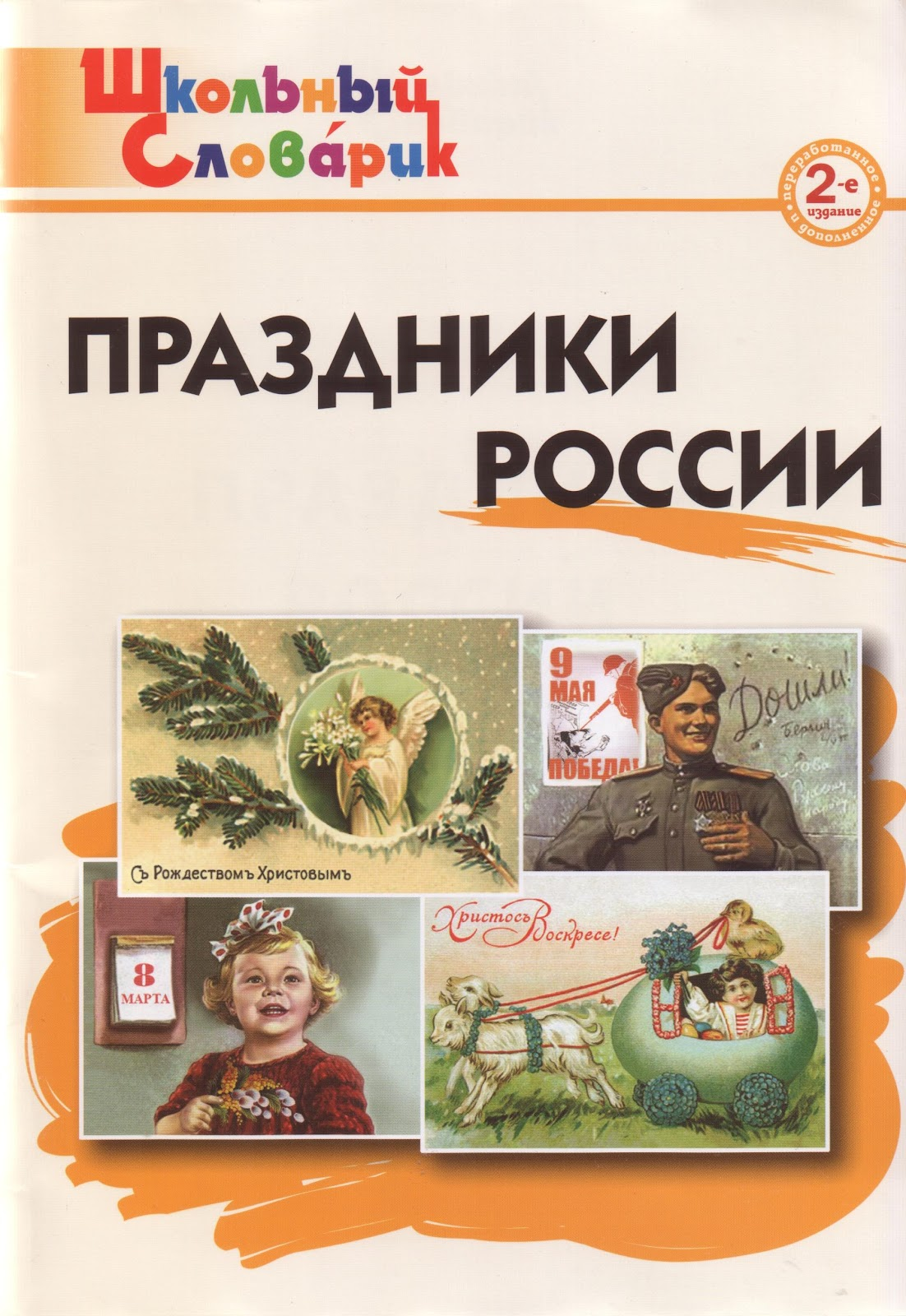 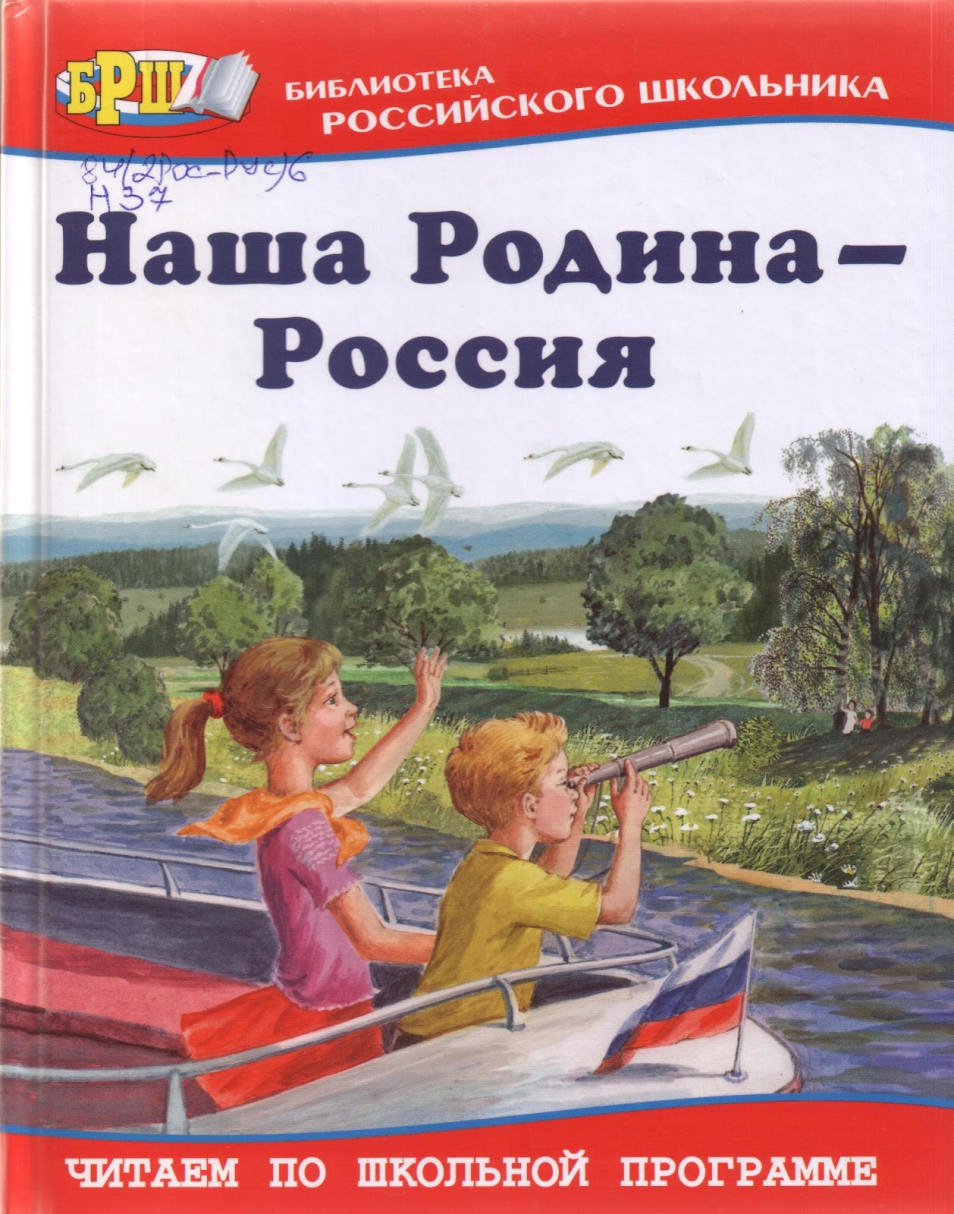 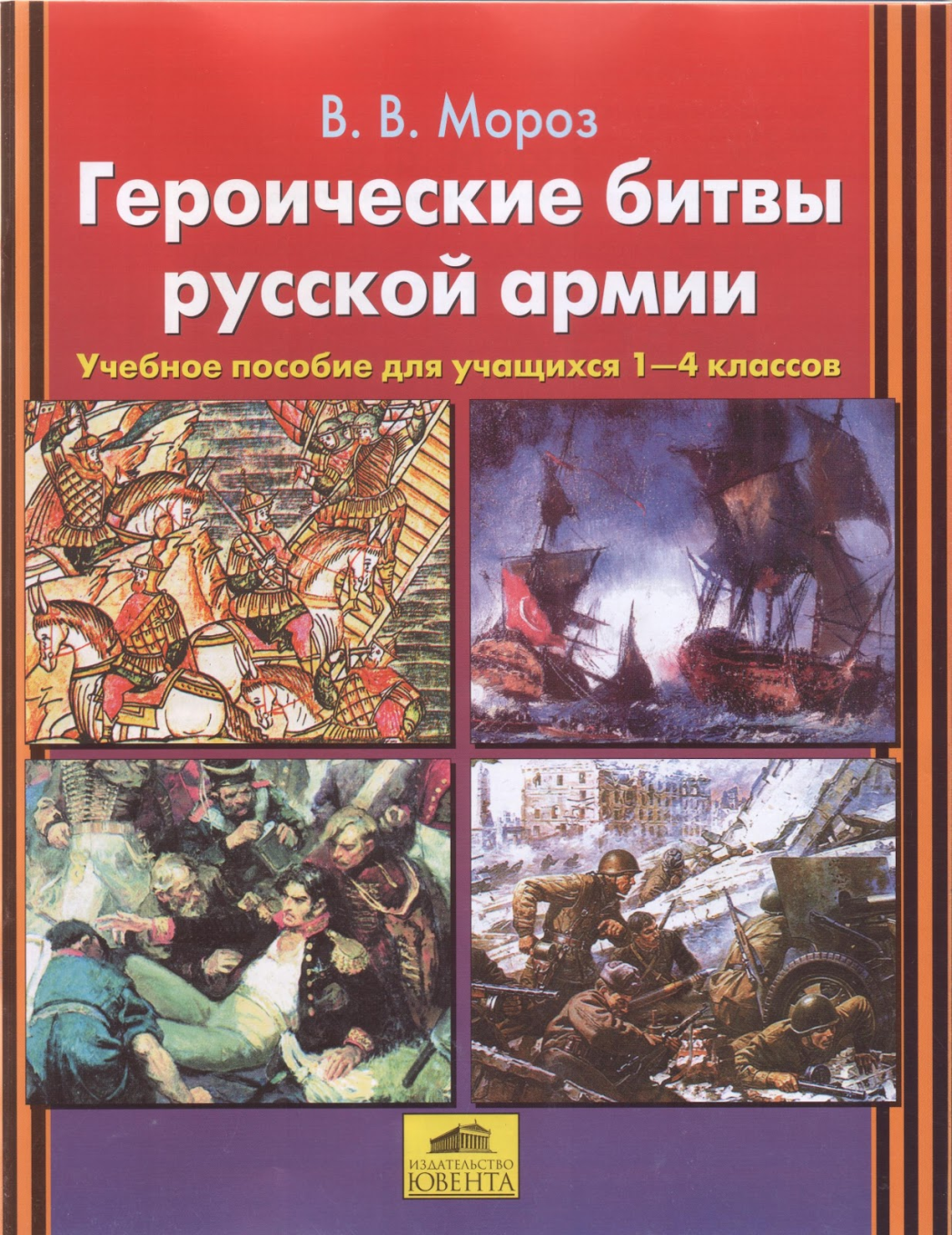 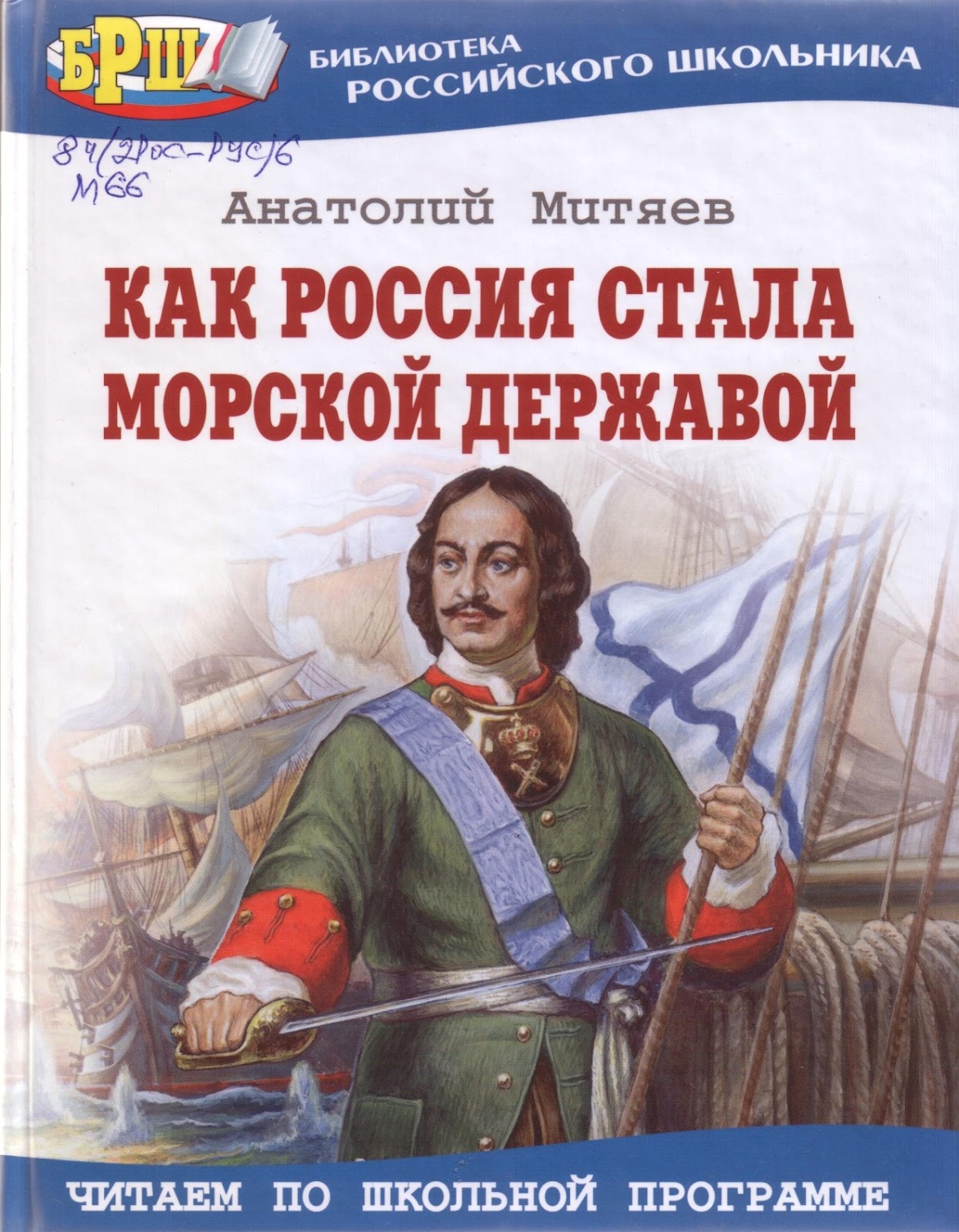 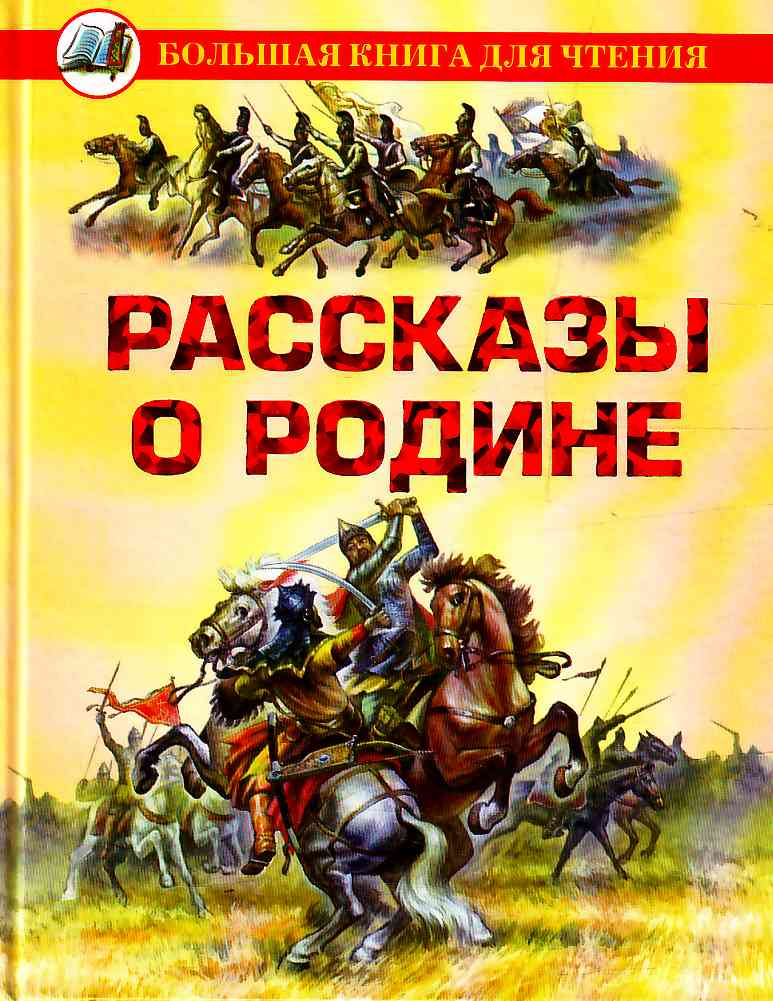 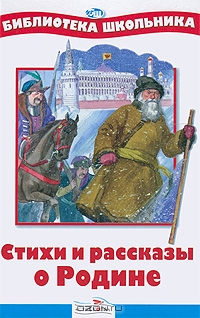 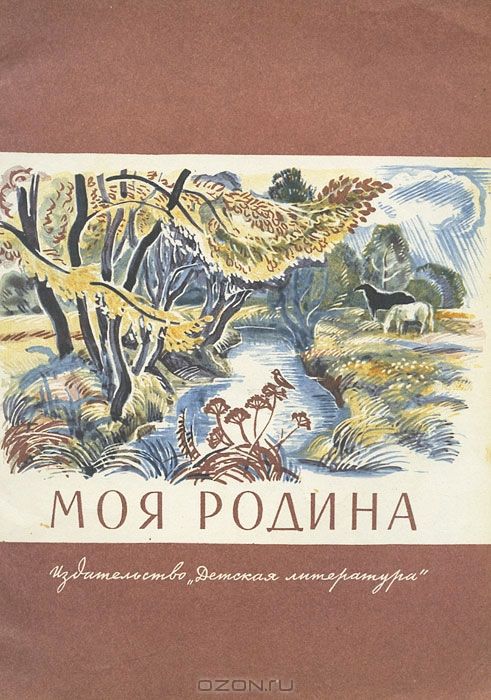 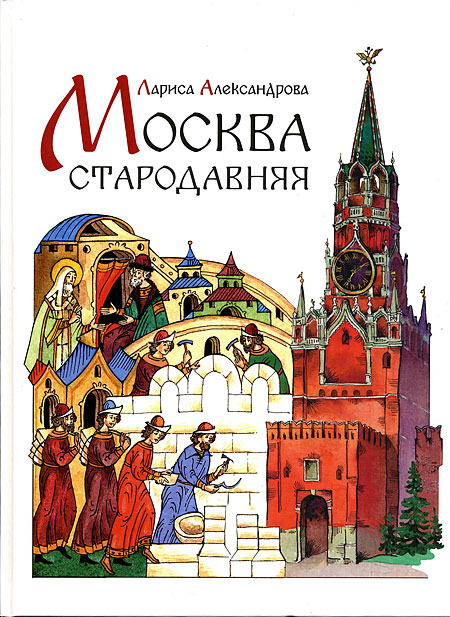 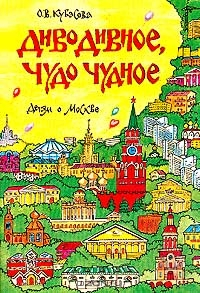 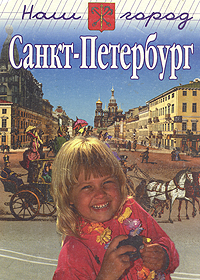